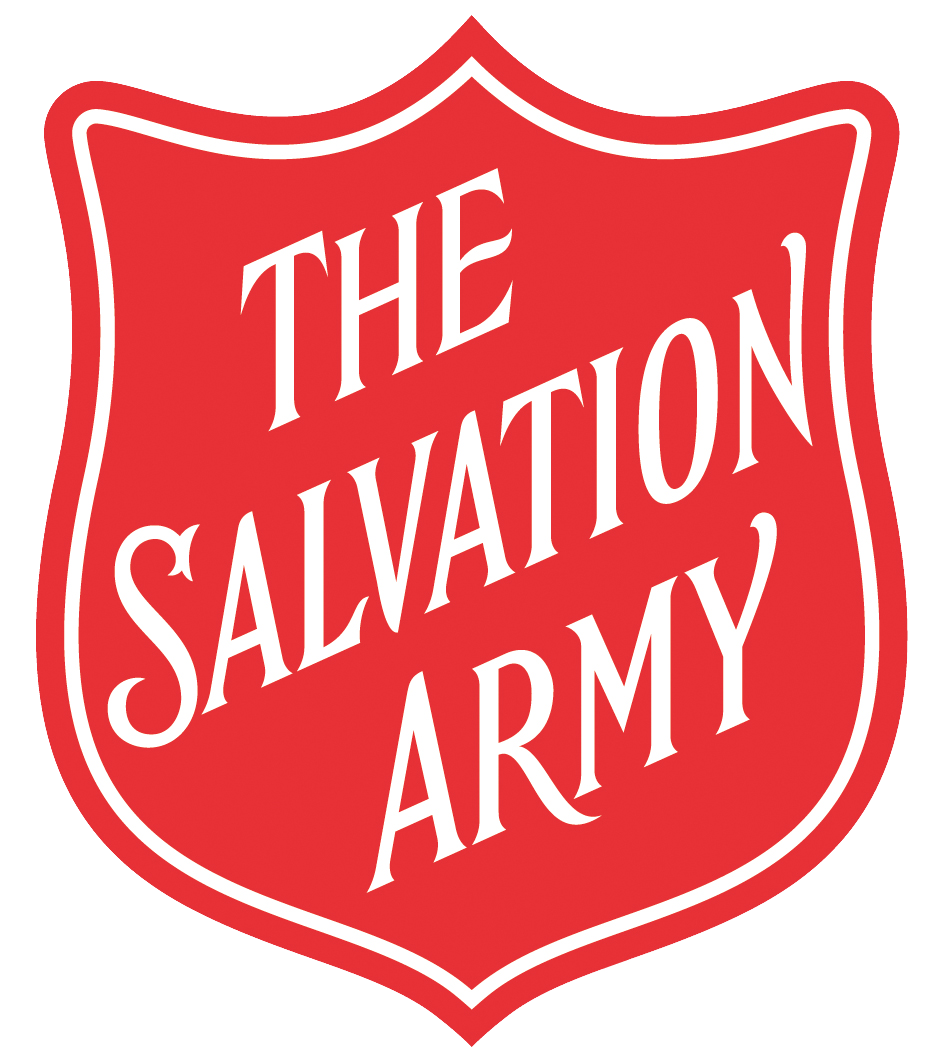 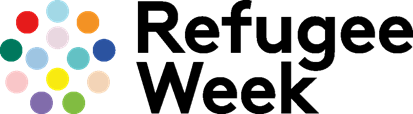 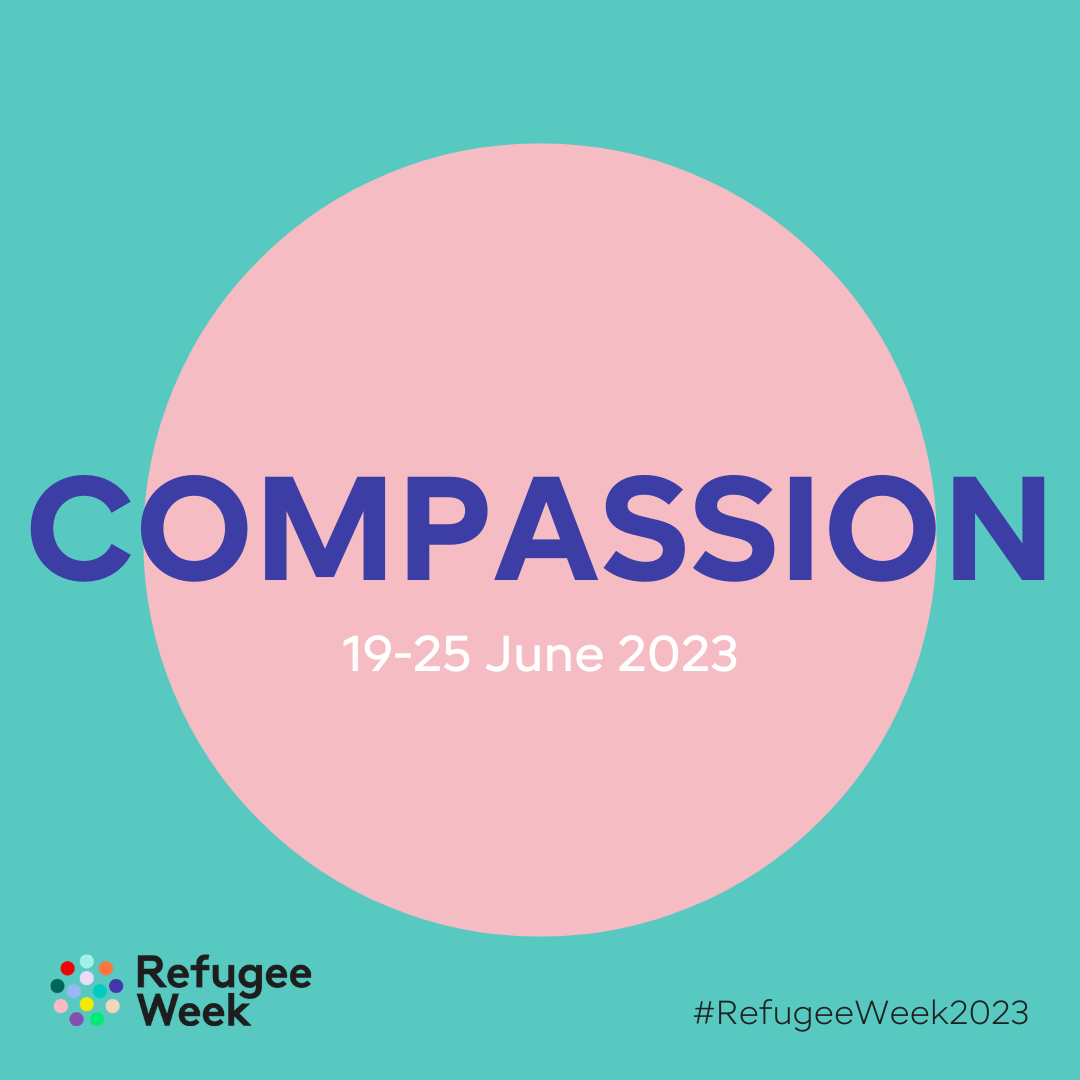 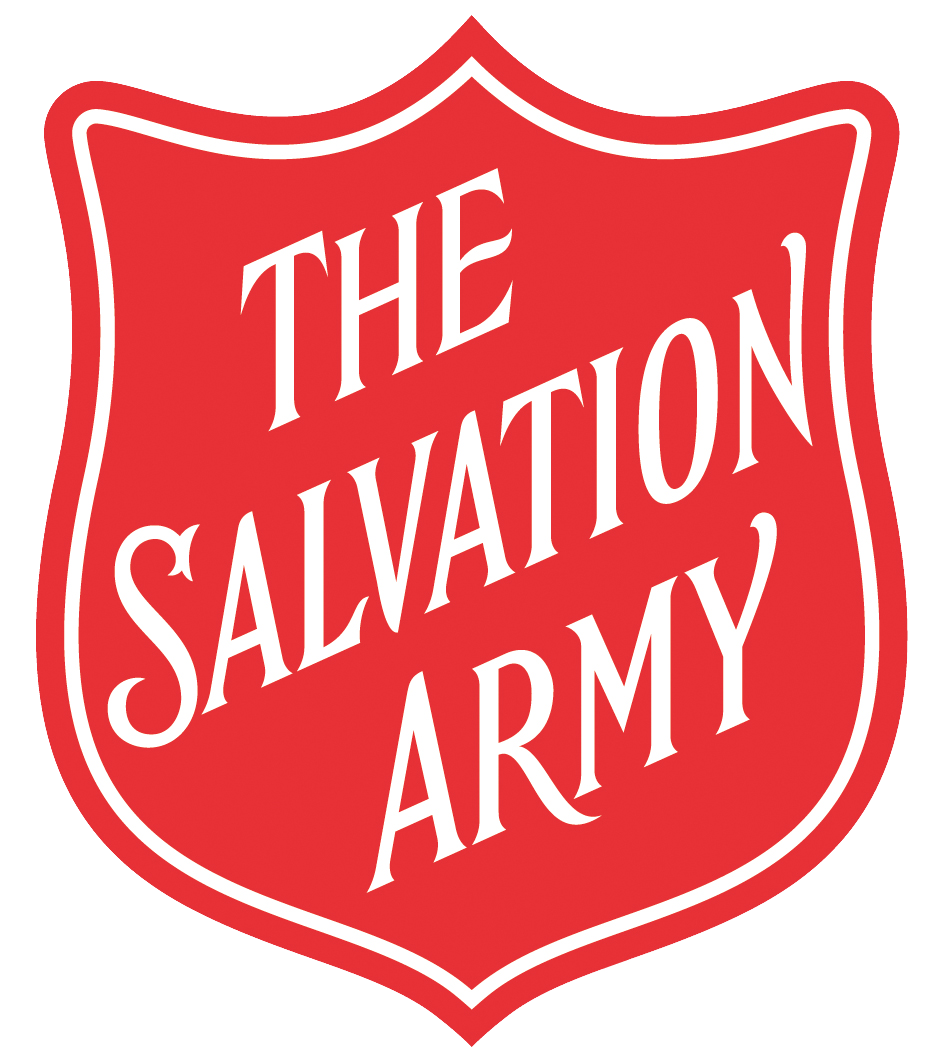 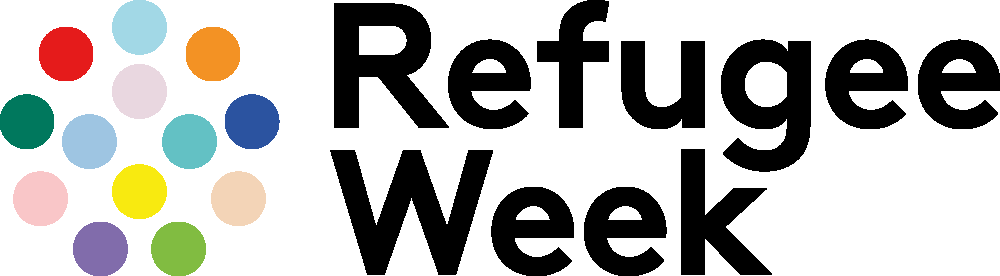 Title Slide

Text